Florida Nursing Home Discharges
Sep. 22, 2022
____________

Presenters
Toby Edelman
Lynn Hearn
Melissa Lipnick
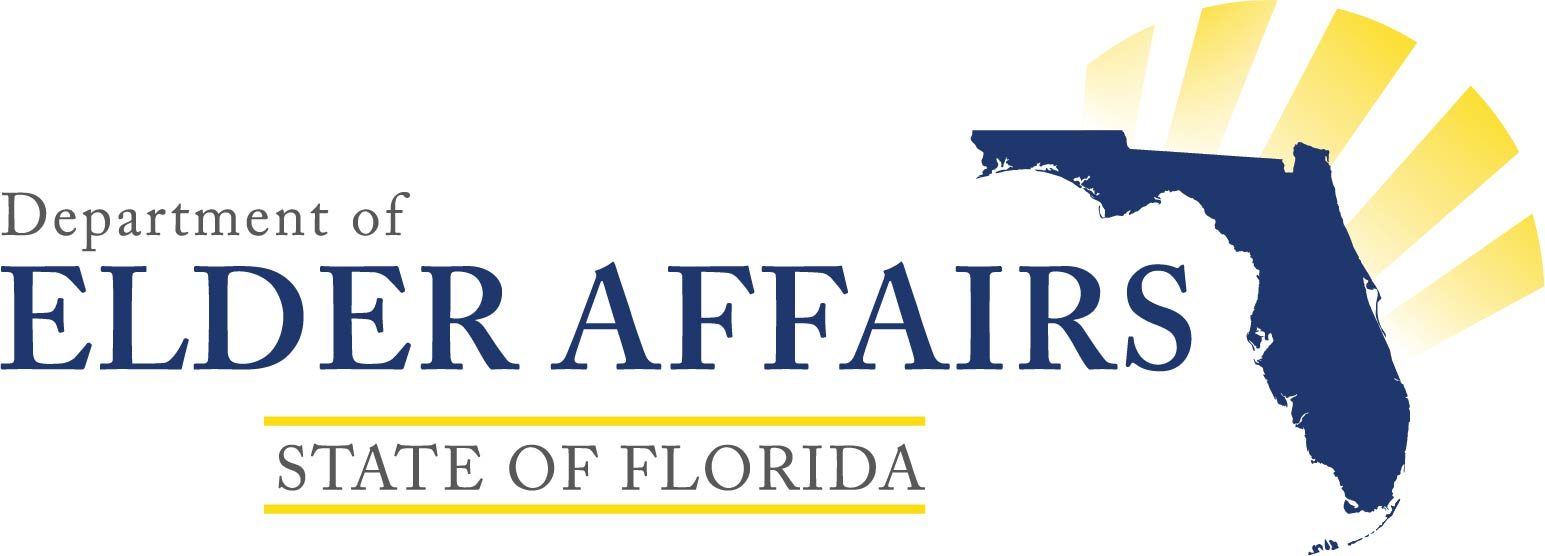 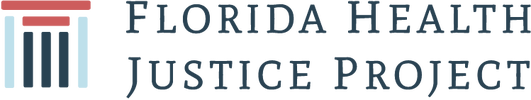 Which facilities are we talking about?
Generic term is nursing facility
Medicare term: skilled nursing facility (SNF)
Medicaid term: nursing facility (NF)
Facilities participating in a federal payment program (i.e., they are certified) are shown on CareCompare, https://www.medicare.gov/care-compare/ 
Find by state, zip code, address
2
Legal Authorities on transfer and discharge
3
Federal Authorities
Law, 42 U.S.C. §§1395i-3(c)(2)(A)-(C), 1396r(c)(2)(A)-(D), (F), Medicare and Medicaid, respectively
Regulations, 42 C.F.R. §483.15(c)-(e)
Preamble to final regulations, 81 Fed. Reg. 68687, 68732-687 (Oct. 4, 2016), https://www.govinfo.gov/content/pkg/FR-2016-10-04/pdf/2016-23503.pdf
4
Federal authorities
Appendix PP to State Operations Manual (CMS guidance for surveyors), https://www.cms.gov/files/document/appendix-pp-guidance-surveyor-long-term-care-facilities.pdf      F622-F626, pp. 176-199 (new language is in red italics)
5
State authorities
While nursing facilities are governed by federal law, the procedures to appeal a hearing decision vary by state
The Florida statute pertaining to resident transfer or discharge requirements and procedures is Florida Statute section 400.0255
Section 400.0255(15) specifically addresses the appeal procedures
Section 400.0255(15)b states that the burden of proof must be clear and convincing evidence
6
Facility-initiated transfer
Resident objects or transfer/discharge did not originate with resident
Includes
Resident leaving against medical advice when “forced, pressured or intimidated into leaving,” Appendix PP. p. 178
Medicaid resident whose Medicaid coverage ends but who “still meets a state’s requirements for a nursing home level of care,” Appendix PP, p. 179
7
Resident-initiated transfer/discharge
Defined as resident providing written or oral notice of intent to leave, which is documented in resident’s record
Resident’s expressing general desire to return home or eloping are not resident-initiated transfers/discharges
Appendix PP, p. 187
8
6 Permissible reasons for evictions (involuntary transfers/discharges)
Resident’s needs cannot be met
Resident has improved, no longer needs the facility’s services
Safety of individuals is endangered
Health of individuals is endangered
Non-payment
Facility ceases to operate
9
Permissible reasons for eviction
Federal
42 U.S.C. §§1395i-3(c)(2)(A)(i)-(vi), 1396r(c)(2)(A)(i)-(vi), Medicare and Medicaid, respectively
42 C.F.R. §483.15(c)(1)(A)-(F)
10
Significant change in resident’s condition
If resident’s significant change is not an emergency, “prior to any action, the facility must conduct and document the appropriate assessment to determine if revisions to the care plan would allow the facility to meet the resident’s needs.”
Appendix PP, p. 179
11
documentation
Documentation of the basis for transfer in resident’s medical record, §483.15(c)(2)(i), including why facility cannot meet resident’s needs, facility attempts to meet resident’s needs, and how receiving facility can meet the resident’s needs, §483.15(c)(i)(B)
12
Physician documentation
Resident’s physician if basis for eviction is resident’s welfare or improvement (so resident no longer needs the facility’s services), §483.15(c)(2)(ii)(A)
Any physician if basis for eviction is safety or health of others, §483.15(c)(2)(ii)(B)
13
Documentation for receiving facility
Information about resident, including:
Contact information for practitioner
Resident representative
Advance directive
Comprehensive care plan goals
§483.15(c)(2)(iii)
14
requirements for Written notice to resident
Reason for proposed transfer/discharge
Proposed effective date
Specific location to which resident is discharged
Resident appeal rights
How to file appeal
Contact information for ombudsman program
42 C.F.R. §483.15(c)(3)(i)-(iii)
Contents of notice, §483.15(c)(5)(i)-(vii)
15
New regulatory language
If information in the notice changes, facility must update recipients of the notice “as soon as practicable.” §483.15(c)(6)
For a “significant change, such as a change in the destination, a new notice must be given . . . [which] resets the transfer or discharge date, in order to provide 30 day advance notification.” Appendix PP, p. 189
16
Transfer/discharge rules
Basic permissible reasons essentially unchanged since mid 1970s
More detail now
Over time, rules and federal guidance have become more resident-focused
Bed-hold was originally a facility reimbursement option; now, it’s a resident’s right
17
Nonpayment cases
18
If medicare coverage may be ending
Facility “should offer the resident the ability to remain, which may include”
Private payment
For Medicaid-eligible resident, providing assistance to apply for Medicaid, and advising
If Medicaid is denied, resident must pay for days after Medicare ended
If care covered by Medicaid but no Medicaid bed is available, discharge to a facility with available Medicaid bed.  Appendix  PP, p. 180
19
If Medicaid is pending
Facility may not transfer/discharge resident while Medicaid application is pending
42 C.F.R. §483.15(c)(1)(i)(E)
81 Fed. Reg. 68687, 68732 (Oct. 4, 2016), https://www.govinfo.gov/content/pkg/FR-2016-10-04/pdf/2016-23503.pdf 
Appendix PP, p. 180
20
Conversion to medicaid
Conversion from private-pay to Medicaid is not non-payment, Appendix PP, p. 180
21
No transfers/discharges while appeal OF EVICTION is pending
22
NEW REGULATORY LANGUAGE
No transfers or discharges while appeal of transfer/discharge is pending (unless resident poses a danger to health or safety of resident or others, as documented by facility) 
§483.15(c)(1)(ii) 
Appendix PP, p. 181
23
florida
If resident requests hearing within 10 days of receiving discharge notice, the proposed discharge is stayed, pending hearing decision, Florida Statutes §400.0255(10)(b)
If resident does not appeal within 10 days, facility may discharge after 30 days from the date the resident received the notice, §400.0255(10)(c)
24
Immediate jeopardy deficiency (highest level)
While appeal pending, facility dropped resident at daughter’s home, although daughter said she could not take care of mother; necessary medical equipment and wound care were not available; resident developed sepsis, was re-hospitalized
Appendix PP, p. 183
25
Discharge rights for residents who are hospitalized
26
Bed-hold Regulation
Facility must give two notices of bed-hold policy and return, §483.15(d)
Notice before transfer, §483.15(d)(1) (often, in admissions paperwork)
Notice at the time of transfer, §483.15(d)(2)
27
Information about bed-hold
Information about bed-hold must be given to all residents, “regardless of their payment source.”  Appendix PP, p. 192  (although bed-hold rights appear only in the Medicaid portion of the Nursing Home Reform Law and Medicare does not pay to hold beds)
28
Notice to LTC ombudsman
Facility must provide ombudsman with a copy of notice of discharge at the same  time that it provides the notice to the resident and resident representative. App PP, p. 187
29
Purpose of notice to state ltc ombudsman
To “provide added protection to residents from being inappropriately transferred or discharged, provide residents with access to an advocate who can inform them of their options and rights, and to ensure that the Office of the State LTC Ombudsman is aware of facilities practices and activities related to transfers and discharges.” Appendix PP, p. 187
30
Florida bed-hold policy for Medicaid resident
Nursing home bed will be reserved for up to 15 days, unless state 
medically determines resident will not need bed/return to nursing home, or
“determines” that the facility’s occupancy rate “ensures the availability of a bed for the resident.”  
Florida Statutes §400.022(1)(u)
31
Florida bed-hold policy for private-pay resident
Bed reserve for up to 30 days “provided the nursing home receives reimbursement”
Florida Statutes §400.022(5)(u)
32
Payment for bed-hold
Since bed-hold for days in excess of state policy “is considered a non-covered service,” Medicaid residents may use their own income to pay to hold bed. Appendix PP, p. 193
A Medicaid resident not paying to hold a bed may return to next available bed, §483.15(e). Appendix PP, p. 193
33
Right to return from hospital
Resident’s right to return to nursing home from hospital (or therapeutic leave) to previous room, if available; otherwise to first available bed in semi-private room, §483.15(e)(1)
34
Return to nursing home pending appeal
Intent of §483.15(e)(1), Permitting residents to return to facility: “the resident must be permitted to return [from the hospital] and resume residence in the facility while an appeal of the discharge is pending.” Appendix PP, p. 194
35
Return to nursing home pending appeal
If resident appeals discharge while hospitalized, “facilities must allow the resident to return pending their appeal, unless there is evidence that the facility cannot meet the resident’s needs, or the resident’s return would pose a danger to the health or safety of the resident or others in the facility,” App PP, p. 181
36
Resident’s condition at time of return
A facility may not say it cannot meet the resident’s needs “based on the resident’s condition when originally transferred to the hospital.” Appendix PP, p. 197
37
Facility denying resident’s return from hospital
If facility does not want to permit resident to return, it must comply with transfer/discharge rules, §483.15(e)(1)(ii)
Facility must have evidence that a permissible reason for eviction exists at the time that resident seeks to return. Appendix PP, p. 197
38
Readmission after winning fair hearing
In response to comment about readmission after resident wins a fair hearing, CMS cites fair hearing rules, including corrective action at §431.246, which says “The agency must . . . , if appropriate, provide for admission or readmission of an individual to a facility.”
81 Fed. Reg., 68735
39
Right to return
Following a hearing decision favorable to resident, “resident must be readmitted to the facility’s first available bed”  Florida Statutes §400.0255(15)(c)
Decision of hearing officer is final. Any aggrieved party may appeal to the district court of appeal. §400.0255(15)(d)
40
Discharge from medicare is not the same as discharge from the facility
41
End of medicare vs. discharge from facility
Two separate issues, each with own appeal rights
Notice of Medicare Non-Coverage
Nursing home discharge notice
42
End of medicare vs. discharge from facility
“‘Discharge’ from a Skilled Nursing Facility: What Does It Mean and What Rights Does a Resident Have?” (CMA Alert, Jan. 13, 2016), https://medicareadvocacy.org/discharge-from-a-skilled-nursing-facility-what-does-it-mean-and-what-rights-does-a-resident-have/
43
Discharges to safe settings (not homeless shelters)
44
Immediate jeopardy deficiency
Facility discharged resident, based on inability to meet resident’s needs; resident had challenging behaviors but needs could be met (other residents had similar needs); resident discharged to street; found by passerby in a tarp and needing immediate medical attention
Appendix PP, p. 183
45
Importance of Filing complaint with florida agency for health care administration (AHCA), state survey agency, while requesting a discharge hearing
46
Separate tracks
Florida AHCA is responsible for surveys
Residents’ appeals of transfer/discharge through fair hearings are on a separate track
To make AHCA aware of problems in transfer/discharge, it is necessary to file a complaint with AHCA
47
Nursing home closures(voluntary closures, involuntary terminations)
48
CLOSURE IS Permissible REASON FOR DISCHARGE
§483.15(c)(1)(F)
However, §483.15(c)(8) requires the administrator to give residents and their representatives at least 60 days’ advance written notice and “plan for the transfer and adequate relocation of the residents, as required by §483.70(l)”
49
§483.70
Facility closure plan must include “assurances that the residents would be transferred to the most appropriate facility or other setting in terms of quality, services, and location, taking into consideration the needs, choice, and best interests of each resident,” §483.70(l)(3)
50
Florida Law on closures
Facility must give at least 90 days’ notice
Representative of state must be placed in facility 30 days before voluntary closure to monitor transfer of residents, ensure residents’ rights are protected
Florida Statutes §400.18
51
For further information, to receive the Center’s free weekly electronic newsletter, CMA Alert, update emails and 
webinar announcements, contact:
Communications@MedicareAdvocacy.org
Visit
MedicareAdvocacy.org

Follow us on Facebook and Twitter!
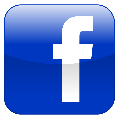 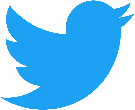 How to Find Nursing Home Discharge Final Orders
The Department of Children and Families’ (DCF) Office of Appeal Hearings conducts administrative fair hearings for nursing home residents appealing a discharge action
The administrative hearing final orders are posted on the State of Florida Division of Administrative Hearings (DOAH) website and can be found using the Florida Agency Indexed Orders (FLAIO) Search: https://www.doah.state.fl.us/FLAIO
Select “Department of Children and Families” under the “Agency” dropdown menu
For “Subject” select
“Public Assistance - Other” (2015 to 2018)
“Public Assistance - Medicaid” (2019) 
“Nursing Home Discharge” (2020-Present)
One can review these orders for a better understanding of legal issues & advocacy strategies
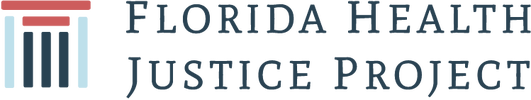 [Speaker Notes: ●  State Operations Manual–Guidance to Surveyors for Long Term Care Facilities:https://www.cms.gov/files/document/appendix-pp-guidance-surveyor-long-term-care- facilities.pdf (CMS' program issuances, operating instructions, policies, and procedures provide a relevant source of Medicare and Medicaid information; updated guidance issued on June 29, 2022, will go into effect on October 24, 2022). See also:
○  Understanding CMS’s New Nursing Facility Guidance https://justiceinaging.org/wp-content/uploads/2022/07/Understanding-CMSs- New-NF-Guidance-Issue-Brief.pdf (2022 issue brief by Eric Carlson, Justice in Aging)
○  Summary of CMS’s Updated Nursing Home Guidance https://theconsumervoice.org/uploads/files/issues/phase-3-summary.pdf (2022 reference guide by the National Consumer Voice for Quality Long-Term Care)
●  NCLER Defending Evictions from Nursing Homes and Assisted Living Facilities:https://ncler.acl.gov/pdf/LTC%20and%20Evictions%20PowerPoint.pdf (2017 PowerPoint presentation by Eric Carlson, Justice in Aging)
●  Nursing Home Resident Rights Advocacy:https://www.floridahealthjustice.org/uploads/1/1/5/5/115598329/2018_nursing_home _residents_rights_handout.pptx (2018 PowerPoint presentation by Edwin M. Boyer, Florida Elder Law Attorney)
●  Fair Hearing Request For Transfer or Discharge From a Nursing Home:https://ahca.myflorida.com/MCHQ/Health_Facility_Regulation/Long_Term_Care/DOCs/ Nursing_Home_Docs/Hotline_Posters/FINAL_AHCA31200003TransferDischargeFairHearingRequestApril2014.pdf (Official form requesting an administrative hearing appeal of nursing facility transfer or discharge)
●  DCF Program Policy Manual Calculation of Benefits: https://www.myflfamilies.com/service-programs/access/docs/esspolicymanual/2600.pdf (Manual to assist with determining the amount of an individual’s income which is designated as a Personal Needs Allowance by program)]
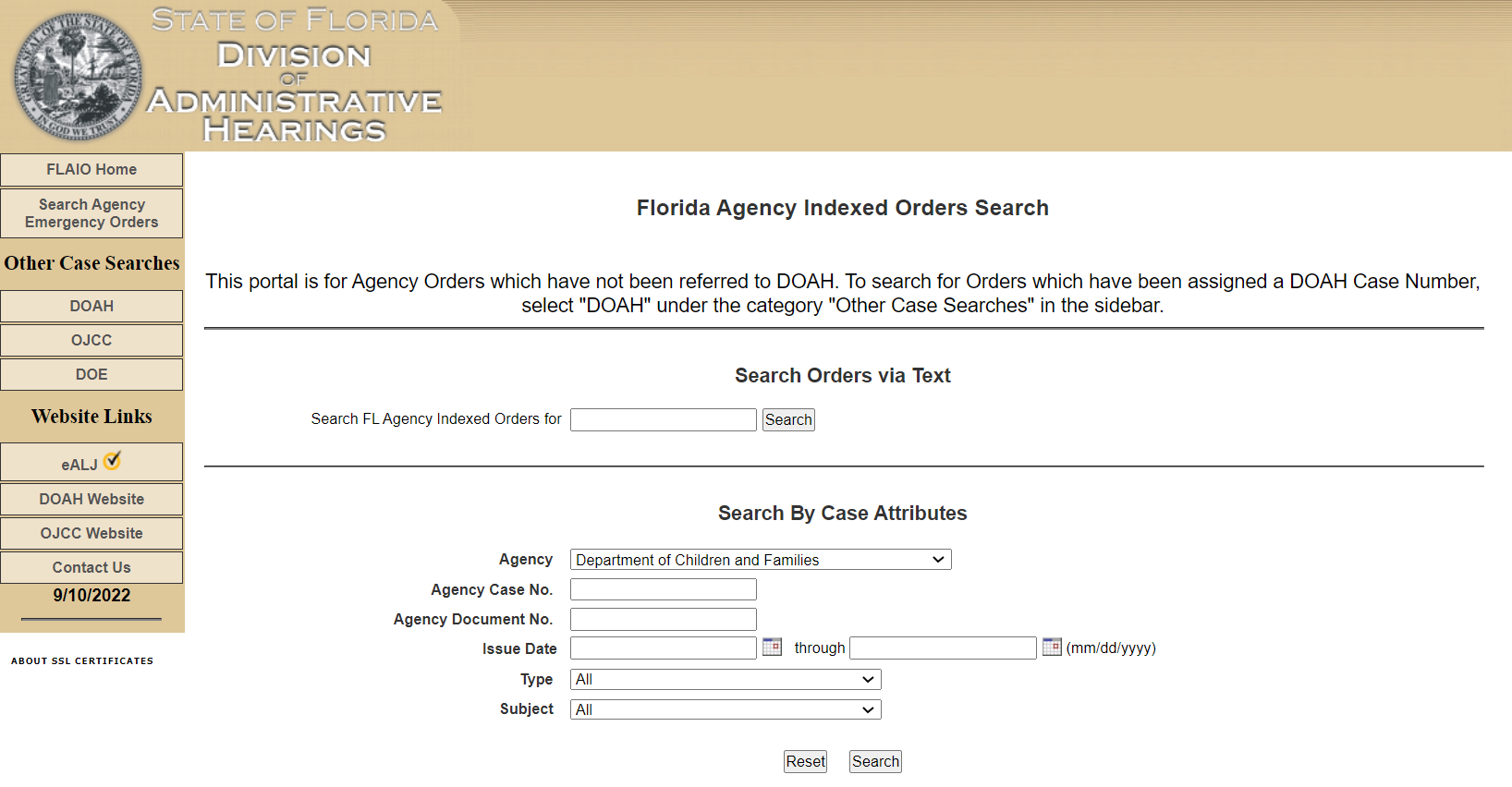 A Review of Discharge Hearings
The resident’s appeal was granted 32 times (25.6% success rate)
2 Most common reasons for discharge were 
The resident has failed, after reasonable and appropriate notice, to pay for stay at the facility: 57 (45.6%)
The safety of individuals in the facility is endangered due to the clinical or behavioral status of the resident: 33 (26.4%)
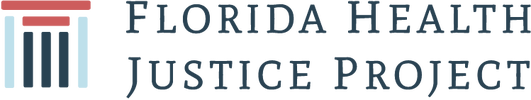 [Speaker Notes: 2018: 21
2019: 40
2020: 27
2021: 23
2022: 14 (as of June)
Reasons for discharge:
The resident has failed, after reasonable and appropriate notice, to pay for stay at the facility: 57 (45.6%)
The safety of individuals in the facility is endangered due to the clinical or behavioral status of the resident: 33 (26.4%)
The resident’s needs cannot be met in the facility: 28 (22.4%)
The resident’s health has improved sufficiently so the resident no longer needs the services provided by the facility: 18 (14.4%)
The health of individuals in the facility would be endangered:11 (8.8%)
The facility ceases to operate: 1 (0.8%)
23 instances where the facility selected more than one reason]
Import of Representation
125 Discharge hearings (2018-2022) 
4 were represented by an attorney (50% prevailed)
6 were represented by an ombudsman  (50% prevailed)
50 were represented by a family member only (26% prevailed)
51 appeared pro se (21.6% prevailed)
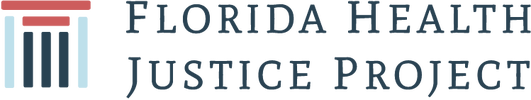 [Speaker Notes: ~82.4% of residents were not represented by either an attorney or an ombudsman (103/125)
51 appeared pro se (40.8%)
50 were represented by a family member only (40%)
4 were represented by an attorney (3.2%)
4 were represented by an ombudsman only
2 were represented by both an ombudsman and a family member
Other advocate (1), “Health care proxy” (1), “Power of attorney” (1), “Representative” (2), Completely redacted (9)
Only 32 residents had their appeal granted: 25.6% success rate
11 pro se residents prevailed
13 residents represented by only family members prevailed 
2 residents with attorney representation prevailed
2 residents with an ombudsman prevailed 
1 resident with both ombudsman and family representation prevailed
3 residents prevailed with unknown representation status (redaction)]
Factors in Successful Hearings
Defective notices or not providing notices
Facility did not provide any supportive documentation or medical records 
Medical records were not well-documented 
Facility argued reasons not marked on the notice
Facility did not provide evidence or testimony to support claims
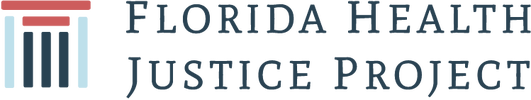 [Speaker Notes: One instance where an improper reason for discharge was given
One instance where no reason was selected
One instance where the facility did not provide any discharge notice when it would not accept a resident back after a temporary transfer
Appeal was granted in each of these three cases 
Real reason was facility’s contentious relationship with a family member
Facility did not provide specific dates/times for safety violations
No testimony was provided to support claims
Facility did not provide evidence the resident was properly billed
Facility did not provide evidence that a payment arrangement was discussed
16 residents had at least one witness (50%)
18 residents submitted at least one exhibit (56.3%)
Defective Notices:
Not signed by physician/no order attached
Wrong reason marked 
No reason marked
Improper reason
Did not provide 30 days notice
None provided when would not readmit after a temporary transfer]
Long-Term Care Waiver Prioritization
Nursing facility residents on Medicaid who have resided in a Florida-licensed skilled nursing facility for at least 60 consecutive days are entitled to priority enrollment in the Long-term Care Waiver
LTC Waiver Program provides home and community-based services (HCBS) to eligible individuals 
Residents should contact their Medicaid Managed Care Plan case manager to make a transition request to the Department of Elder Affairs (DOEA)
No initial screening process
No participating in the wait list process
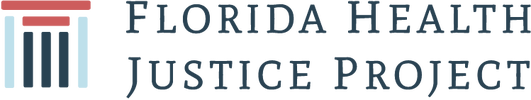 What Administrative Discharge Hearings Are Like in Florida
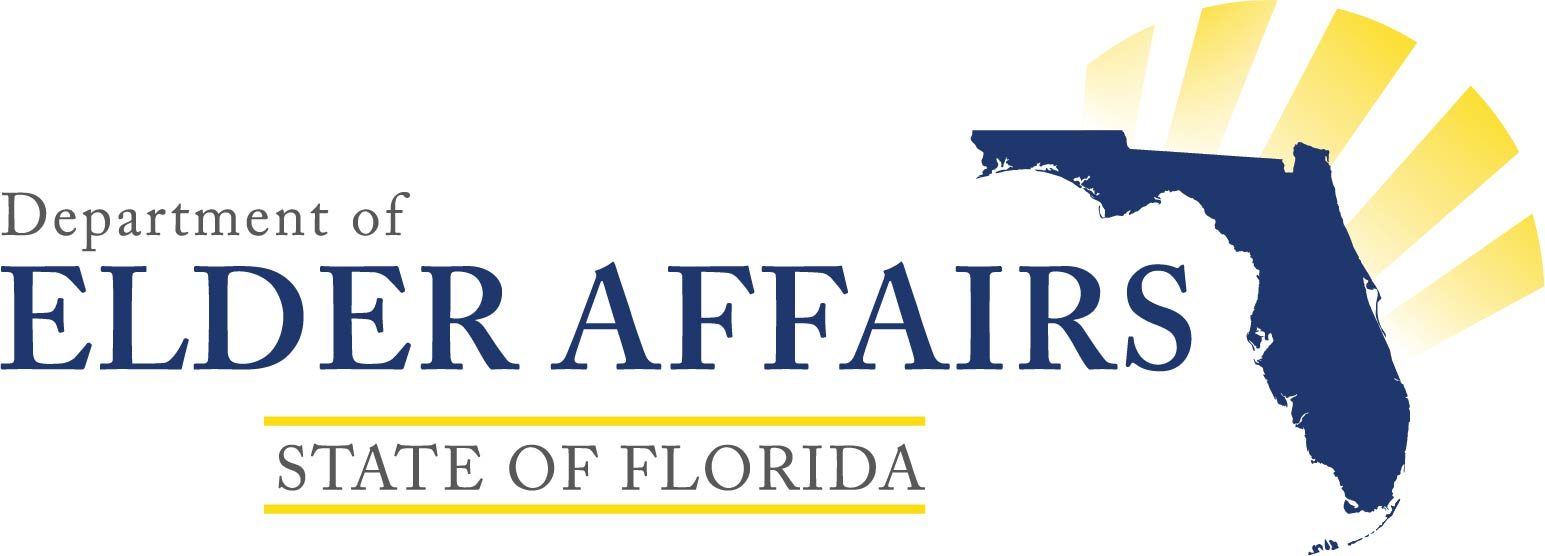 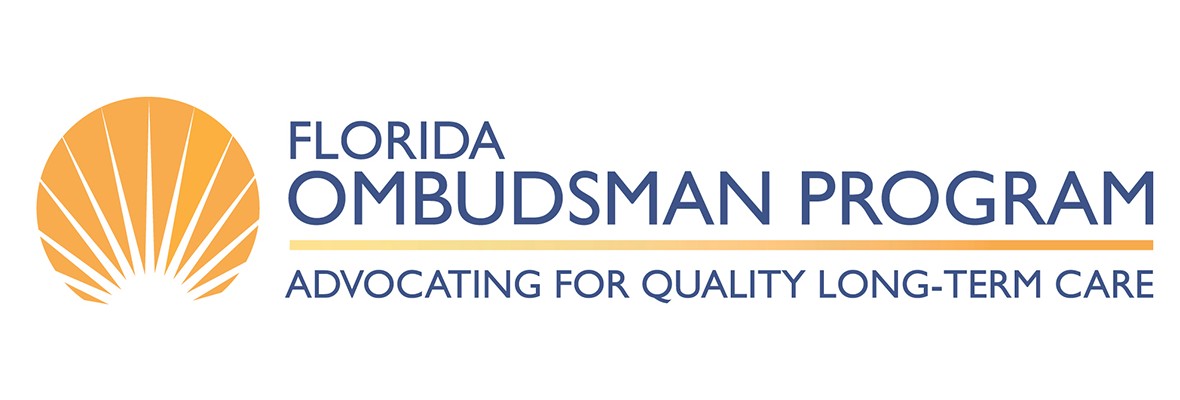 Q & A
Thank you for attending! 

For more information or questions please feel free to contact:

Toby Edelman, Tedelman@medicareadvocacy.org
Lynn Hearn, Hearnl@elderaffairs.org
Melissa Lipnick, Lipnick@floridahealthjustice.org


CLE Credits and Training Materials will be posted on our website after the training:

https://www.floridahealthjustice.org/florida-nursing-home-evictions.html
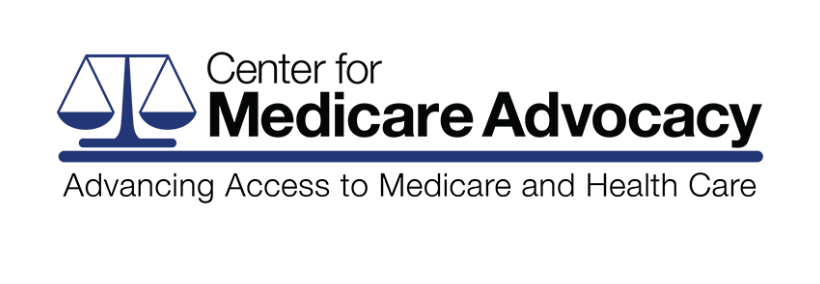 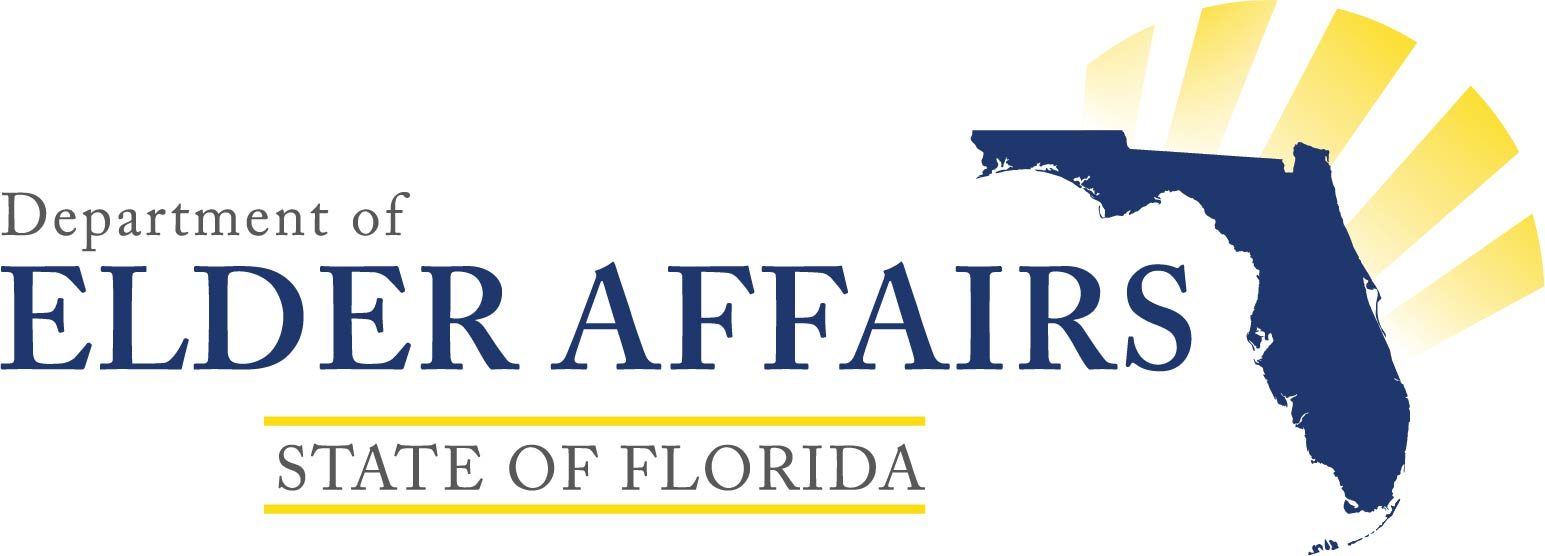 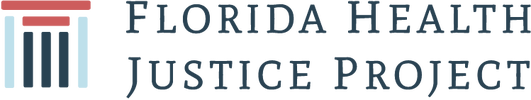